Тема: «Познавательная активность дошкольника»
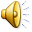 Презентация группы №8
Воспитатели:
Лапшина Т.А.
Степанова М.В.
С первых дней посещения детского сада ребенок неустанно познаёт мир, в котором он живёт. В начале пути это позволяет ему войти в мир, привыкнуть к нему; затем постепенно, но активно постигать накопленный до него опыт человечества; наконец, став взрослым, внести свой позитивный вклад в обогащение этого мира.
Познавательная активность- это готовность и стремление ребенка к усвоению знаний, приобретению опыта и различных умений. Это стремление проявлять в меру своих детских возможностей инициативу, самостоятельность, волю, готовность выполнять какие-то действия для достижения результата.
Работа по развитию познавательной активности детей ведется по основной общеобразовательной программе дошкольного образования "От рождения до школы", позволяющей направить педагогический процесс на реализацию ФГОС.
Содержание образовательной области «Познание»:
РАЗВИТИЕ СЕНСОРНОЙ КУЛЬТУРЫ
РЕБЕНОК ОТКРЫВАЕТ МИР ПРИРОДЫ
Первые шаги в математике, исследуем и экспериментируем
Формирование первичных представлений о себе и других  людях
Формирование первичных представлений о малой родине,отечестве, многообразии странИ народов мира
Дети дошкольного возраста находятся у истоков познания окружающего мира. Именно в эти годы формируются первичные представления об окружающем. Они овладевают речью, способами умственной деятельности, у них появляются познавательный интерес, отношение к окружающим. Наша задача-помочь нашим малышам в познании мира!
Спасибо за внимание!